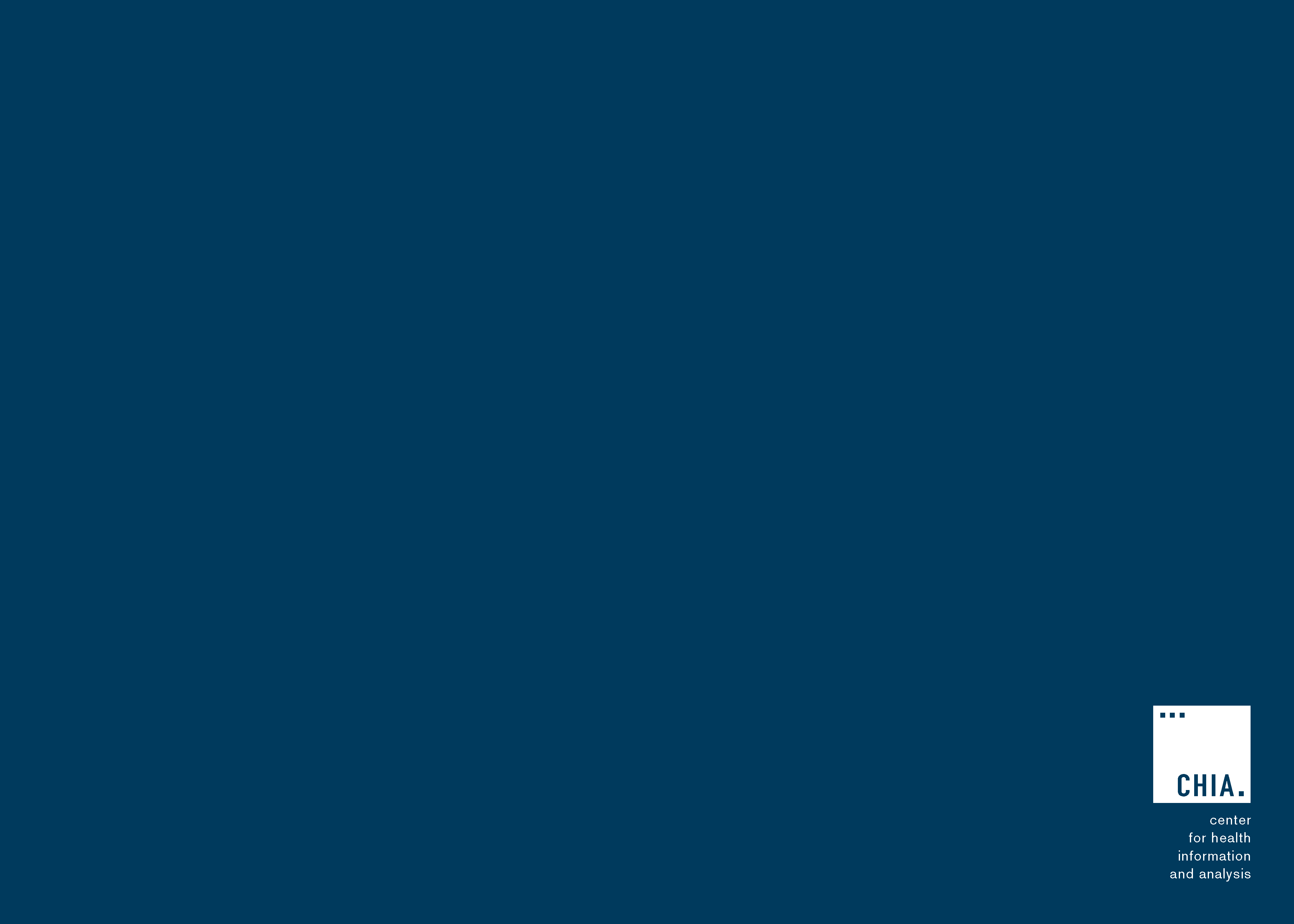 Massachusetts All-Payer Claims Database:Technical Assistance Group (TAG)
January 12, 2021
Agenda
MA APCD

Enrollment Trends

DOI Reporting

Questions
MA APCD Intake
All APCD submissions through December 2020 are due by January 31st. This includes any re-submissions.

Please work with your liaison if you expect any delays in meeting this month’s deadline. 

Data will be used for monthly and quarterly Enrollment Trends reporting, the DOI CY2020 Annual Membership report and the DOI 4th Quarter HMO Membership report.
Enrollment Trends Update
The next Enrollment Trends report with data through September 2020 is scheduled to be released in February 2021.

Thank you to payers who are submitting monthly supplemental enrollment data on a voluntary basis.

Select payers were asked specific questions for follow-up regarding their APCD submissions or their Supplemental Report submissions.  We look forward to resolving any outstanding questions this week.

For questions on Enrollment Trends: Contact your CHIA liaison and Lauren Almquist at lauren.almquist@state.ma.us
Enrollment Trends Timeline
DOI Reporting
Q3 2020 HMO Membership reports were distributed in November to select payers. Signoff was due by January 4th.

Q4 2020 HMO Membership and CY2020 Annual Membership reports will be distributed in February.

Claims/Utilization:
Reports using data through September 2020 will be sent to payers this month. CHIA has also reached out to individual payers to discuss reporting differences.
Next Meetings
February 9, 2021 @ 2:00 pm

March 9, 2021 @ 2:00 pm
Questions?